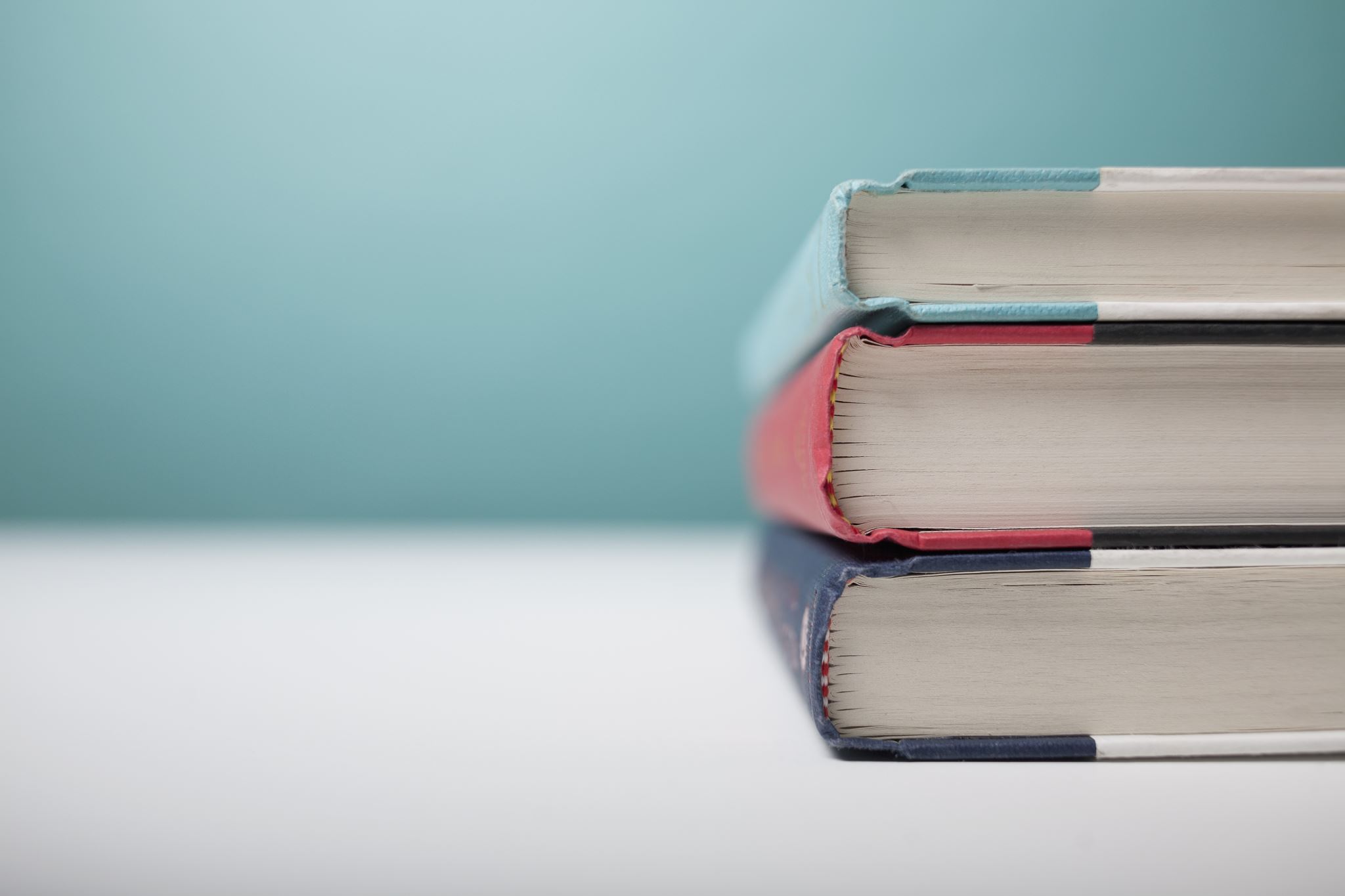 Learning from Past Exams
Berkeley Law Academic Skills Program
February 3, 2021
This workshop was adapted in part from materials created by the ASP team at UC Irvine School of Law.
First things first
Tools & Materials: What do you need to learn from past exams?
A copy of the exam
A copy of your answer (with or without prof comments)
If available, a model answer or exam memo
Self-assessment worksheet (available on Academic Skills Program website)
If possible, a meeting with your professor or, if not, with Senior ASP Fellow Haley Johnson
Grit and resilience
Three-step process
[Speaker Notes: ;; ;m]
step one: self-assessment
Where did I miss points?
For each of the following skills, assess where/why you missed points:
Spotting the issues
Knowing the relevant rules
Applying the rules
Conclusions
Writing technique (organization, clarity, etc.)
Spotting the issues
Did I miss any issues? 
Did I miss any related issues (e.g., defenses)?
Approximately what percentage of the issues did I spot?
Did I include any non-issues (i.e., issues not raised by the fact pattern)?
Knowing the relevant rules
Applying the rules
Responsiveness. Did I tailor my answer to the call of the question?
Factual detail. Did I discuss the relevant facts in detail?
Inferences. Did I explicitly state the inferences drawn from the facts?
Counterarguments. Did I include all the relevant facts? Did I mention and address possible counterarguments?
Proportionality. Did I spend more time/space on sticky issues and less time/space on clear-cut issues?
Efficiency. How much time/space was spent on unnecessary background material?
Case comparisons. Did I support my argument with case comparisons?
Policy. Did I address any relevant policy considerations?
Writing technique: clarity
Writing technique: Structure
STEP TWO: Meeting with your professor
Know that your professors might not be able to meet individually with every student. 
Focus on identifying skills you can improve and implement in other classes. 
Keep an eye out for patterns of strengths and weaknesses.
How to prepare for the meeting
How should I approach the discussion?
Be mindful of the professor’s limited time.
Be clear that you are not there to dispute your grade.
 Take notes!
Rephrase what you are hearing from your professor in your own words to make sure you understand what they are saying.
End with a catch-all question: Do you have any other advice on what I can do to improve my legal analysis or exam writing?
Send a follow-up email thanking the professor for their time.
Step three: adjust your study strategies
Using your self-assessment and your professor’s feedback, for each missed point: (a) write down why you missed the point and (b) identify specific study strategies that you can adopt to avoid missing those points in the future. 
Rewrite the exam (or a portion of it) to test your understanding of the feedback and to practice the new approach. Practicing the new approach right away will help you learn it and be able to repeat it later.
Create a schedule and concrete plan for implementing new strategies. 
Consult with ASP faculty and staff if you feel stuck.
1Ls: ASP Fellows
All: Senior ASP Fellow Haley Johnson: https://DianaDiGennaro.as.me
SAMPLE Self-Assessment chart
spring asp workshops
February 8 at 1-2pm: Staying Motivated and Avoiding Burnout
February 10 at 1-2pm: Rethinking Your Study Strategies
February 17 at 1-2pm: Exam Workshop
March 31 at 1-2pm: Exam Workshop
April 19 at 1-2pm: Exam Workshop
Other resources
ASP individual meetings
ASP Fellows – labs, office hours, and feedback on practice questions
CALI lesson: How to Learn from Exams (https://www.cali.org/lesson/18208)
Student Services
Berkeley Law staff psychologists
Tang Center Psychological & Counseling Services